Information Systems in Organizations5.1 Platforms and Network Effects5.2 Cloud Computing
Roadmap
Max Labs 3a & 3b
Due TODAY– Each part will take about an hour
Max Labs 3a
4 Screenshots
Make the app scalable
See how CRM systems make life easier 

Max Labs 3b
3 Screenshots
Go full cyborg
Make connections between Salesforce and social media
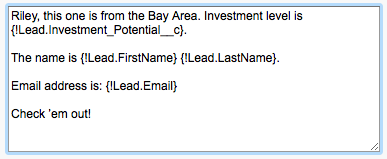 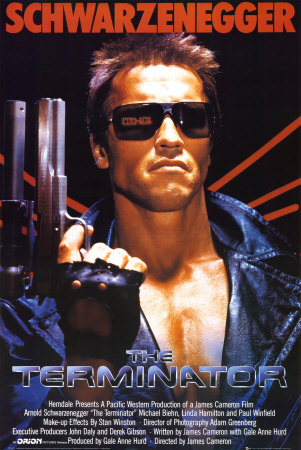 Learn IT! #2Digital Identity Management
Due by end of day December 5

Part 5 of Learn IT! #1
Revisit your Google Analytics page
Define terms & find actual data
How could you make the numbers better?
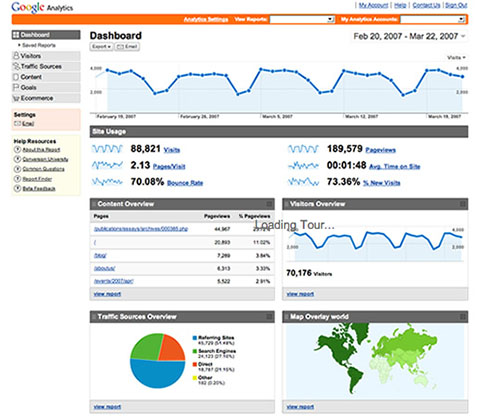 Required Reading
What is a Platform?
 Business Model Analysis, Part 2: Platforms and Network Effects
 What Makes Uber Different from Android?  How to Make Sense of Platform Businesses
 Airbnb and the unstoppable rise of the share economy
What is a Platform?
Discuss:
1. What was this article about?
		


2. Why should you care?
We learned that a platform is a business model that creates value by facilitating exchanges between two or more independent groups, usually consumers and producers.
Some of the most exciting new businesses out there today are built on platforms.  With an understanding of technology, platforms and the different types of platforms, maybe you will be the creator of the next Uber!
Required Viewing 1/4
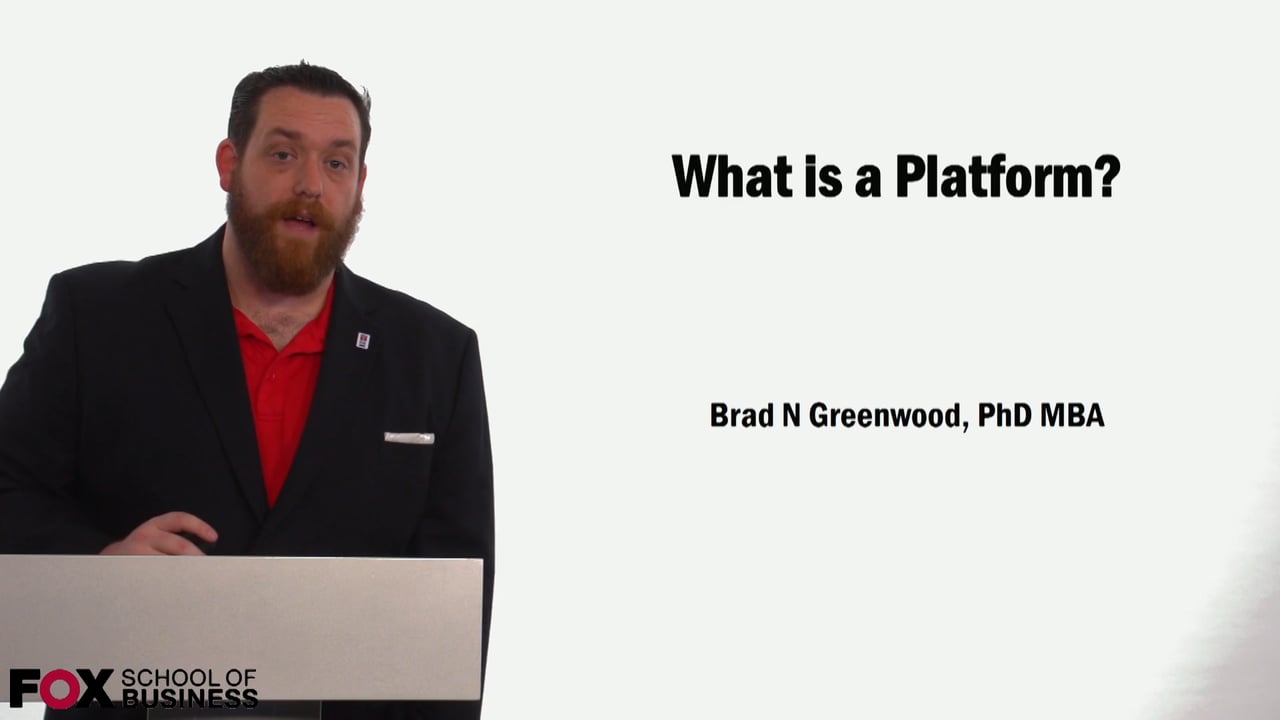 What is a Platform?
A platform is an environment provided by an intermediary (proprietary or hosted) encompassing infrastructure and rules to facilitate users’ interactions with each other.
 A platform is a business model that creates value by facilitating exchanges between two or more interdependent groups, usually consumers and producers.
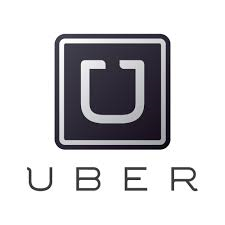 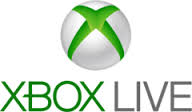 Exchange Platforms
Maker Platforms
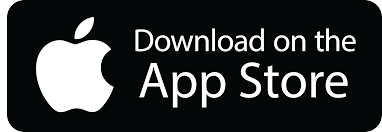 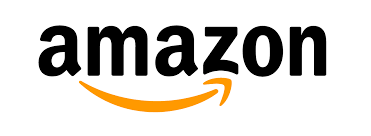 Business Model Analysis, Part 2: Platforms and Network Effects
Discuss:
1. What was this article about?
		


2. Why should you care?
This article discusses different types of platforms and the impact of the network effect has on the value of a business built on a platform.
For many platform based businesses, the number of people involved makes the difference between making money and losing money.
Required Viewing 2/4
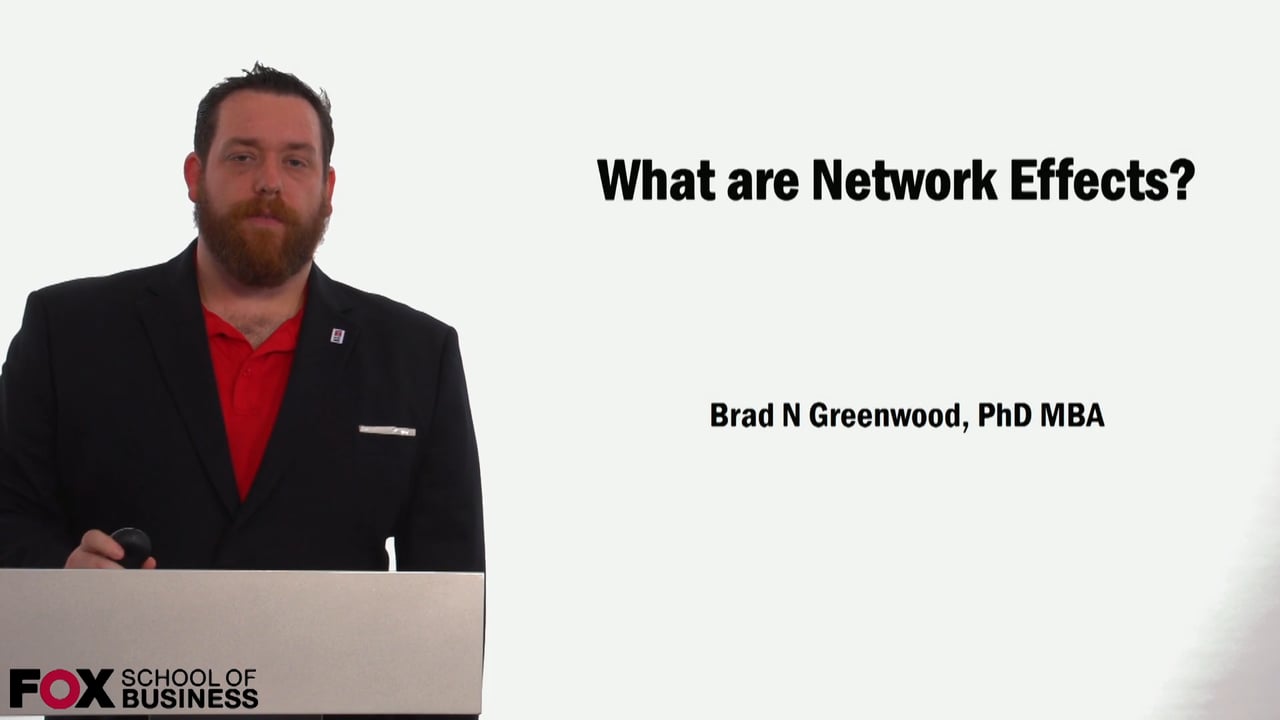 What is a Network Effect?
In economics and business, a network effect is the effect that one user of a good or service has on the value of that product to other people.
 “Network effects are evident when any given customer’s willingness to pay (WTP) for a product depends on the number of other customers with whom they can interact by using the product.”
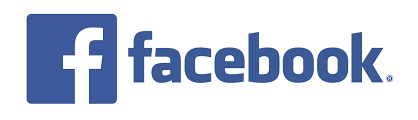 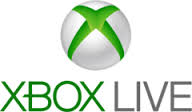 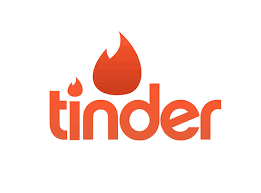 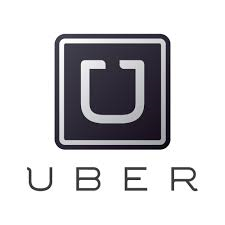 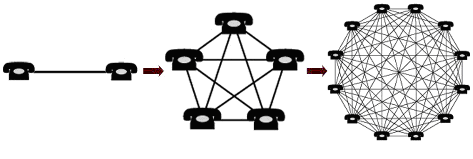 What Makes Uber Different from Android?  How to Make Sense of Platform Businesses
Discuss:
1. What was this article about?
		


2. Why should you care?
Both Uber and Android are platforms that provide the foundation for great businesses but they are very different types of platforms that make money in different ways, Uber is an exchange platform while Android is a maker platform.
As a business person, you need to understand the different types of platform, how the platforms create value and how the money flows.
Platform Mediated Networks
Connect networks of customers / users, and are not limited to information industries:
 Financial services (e.g., stock exchanges, credit cards, ATMs), 
 Health care (e.g., HMOs)
 Energy (e.g., the power grid)
 Transportation (e.g., airlines, container shipping, gasoline stations)
 Retailing (e.g., shopping malls, barcodes). A diverse array of matchmaking businesses mediate network transactions, including auctioneers, executive recruiters, realtors, and travel agencies.
Enable communication & commerce
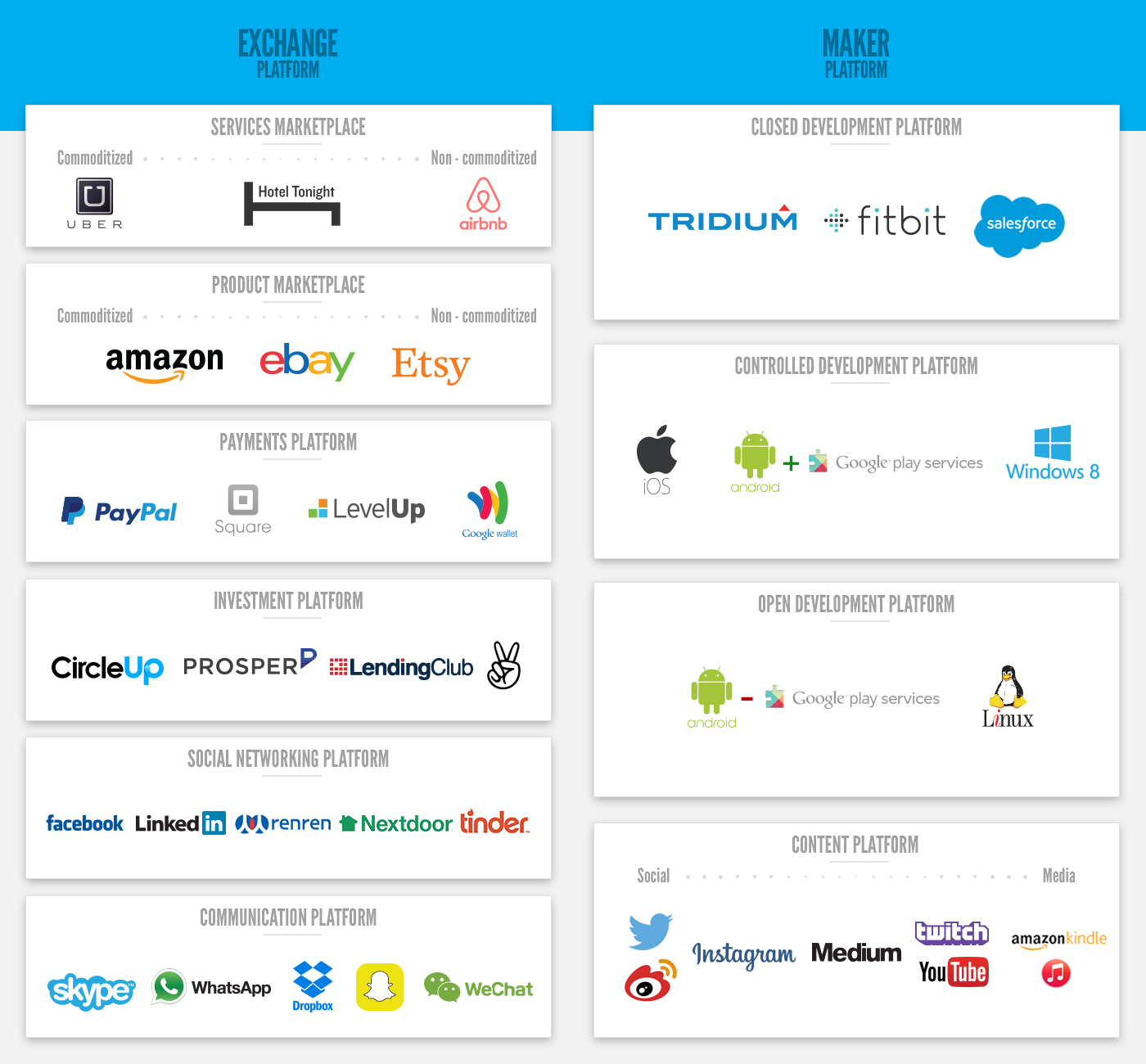 http://www.applicoinc.com/blog/what-is-a-platform-business-model/
Airbnb and the unstoppable rise of the share economy
Discuss:
1. What was this article about?
		



2. Why should you care?
How we have seen the rise of platform being leveraged as a business model. Asset owners use this model to capitalize the unused capacity of items they already have, such as car or house, and consumers rent from their peers rather than rent or buy from a company.
We are moving from a world where we're organized around ownership to one organized around access to assets.  As a business professional it is important to understand the capabilities of this new business model.
Platform Business Models
Proprietary
 Single provider with exclusive control over technology, standards, pricing leverage (e.g. eBay, Federal Express, Google)
 Shared
 Multiple providers collaborate in developing technology, then compete in differentiating services (e.g. Xbox, Windows, cellular LTE)
Roadmap
Required Reading
Cloud Computing 101
 How to Choose Your Cloud Service Provider
Cloud Failures Will Happen.  Are You Ready?
Required Viewing 3/4
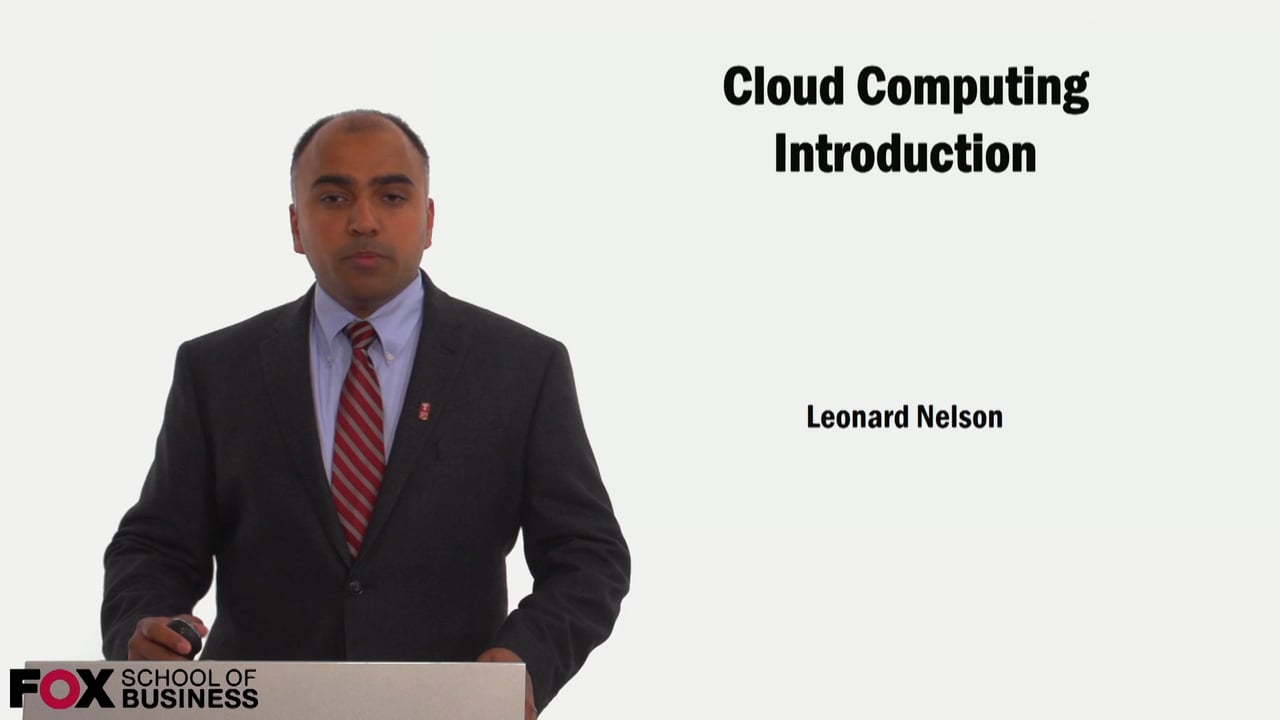 Cloud Computing 101
Discuss:
1. What was this article about?
		


2. Why should you care?
This article give a simple overview of cloud computing including what it is, the types of cloud computing (IaaS, PaaS and SaaS) and some of the pros/cons of utilizing cloud computing.
Cloud computing means a lot of different things to a lot of different people.  Some organizations benefit from one type of cloud computing while other benefit from another type.  You need to have a basic understanding of cloud computing if your organization is going to benefit from it.
Enterprise Cloud Computing
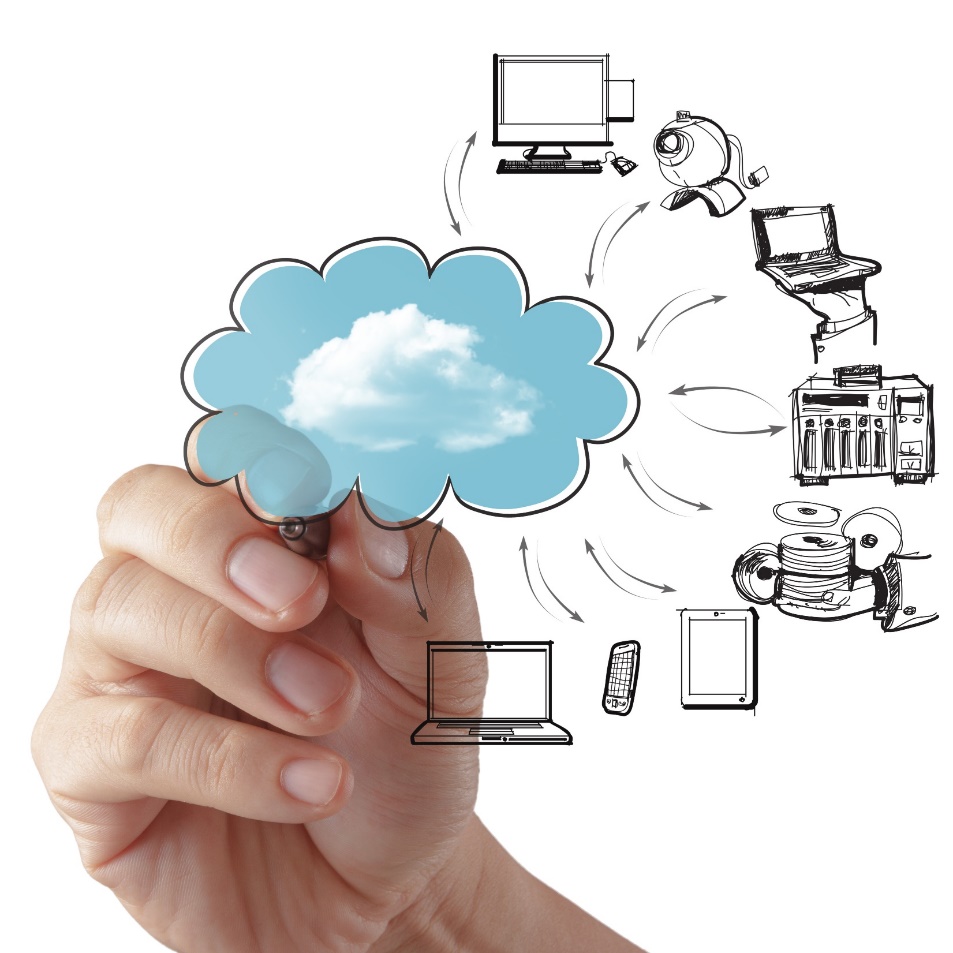 Computing On Demand
Characteristics:
On demand self-service
Network access from anywhere
Rapid elasticity (scalability) & Resources pooling
Measured services (pay for services you use)
Enterprise Cloud Computing
Technology as a “utility” 
Capital Expenditures become Operating Expenditures
Enables universal, global, & mobile collaboration








Source: http://www.dailytech.com/Cloud+Computing+Changing+IT+in+Small+Business+World/article33635.htm
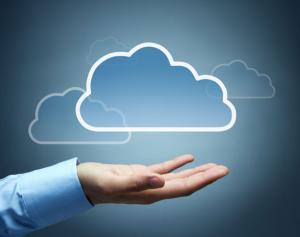 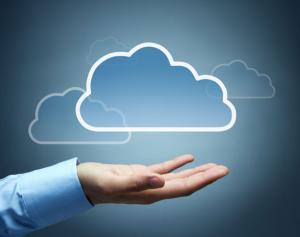 Cloud Computing
Cons
Device Security
Downtime & Availability of data
Data Integrity
Privacy & confidentiality of data
Pros
Anywhere, Anytime collaboration / remote access
A green choice
Reduced Support/IT Staff and Hardware Needs
Less expensive 
Increased Agility/Scalability
Disaster Recovery
Easy to Use
Improved service and performance
Big Players in Cloud Computing
Amazon Web Services (AWS)
 Google Cloud Platform
 Microsoft Azure
 Oracle 
 And many others
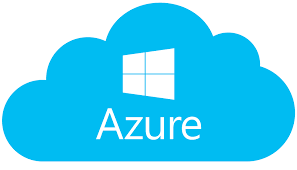 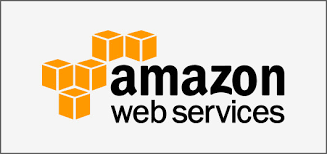 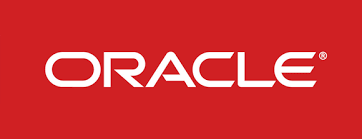 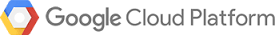 How to Choose Your Cloud Service Provider
Discuss:
1. What was this article about?
		


2. Why should you care?
There are lots of cloud providers out there, each with their own individual strengths and weaknesses.  This article helps you understand what you should be looking for when trying to find a partner in the cloud space.
For some organizations, selecting a cloud provider is literally a “bet the business” proposition.  If the cloud provider has problems, your business will pay the price.  Choose wisely!
Required Viewing 4/4
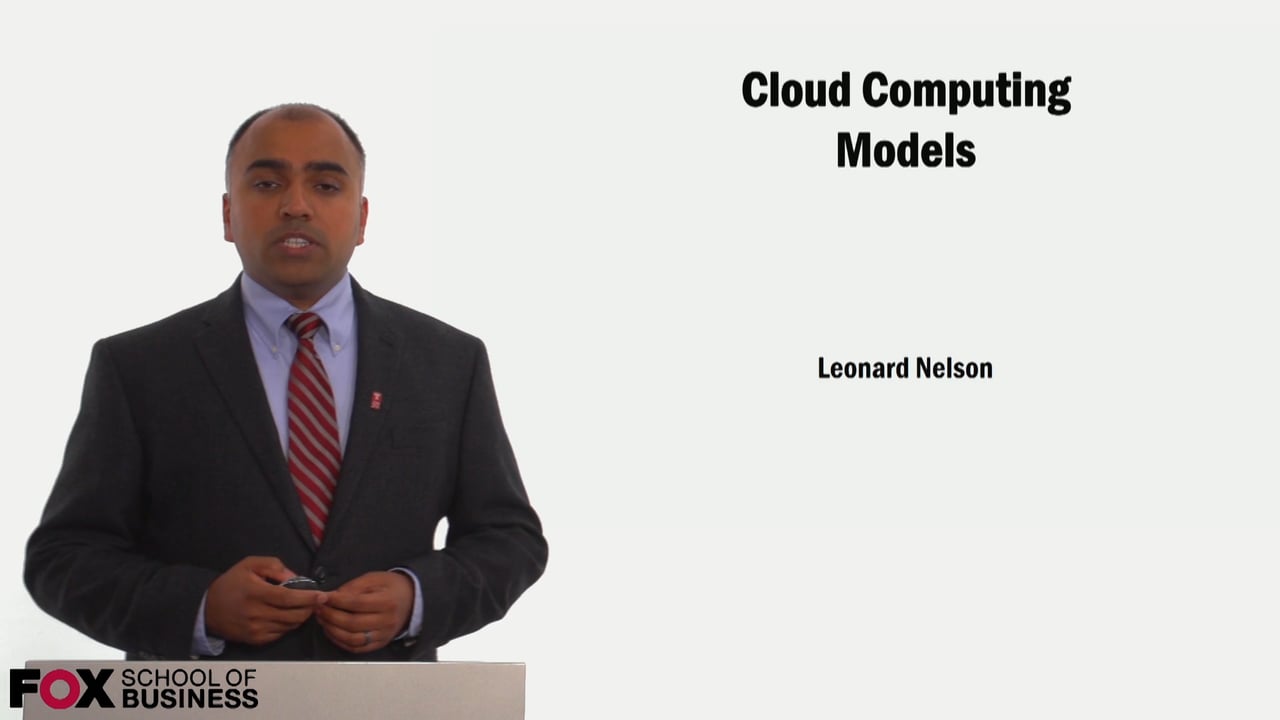 Cloud Computing Models
IaaS: Infrastructure as a Service
 PaaS: Platform as a Service
 SaaS: Software as a Service
 Various other models exist (XaaS) / Hybrid
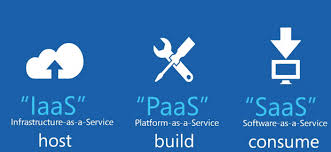 IaaS, PaaS, SaaS Explained
IaaS: “host” – you pay for the infrastructure but you are responsible for all application development and deployment and support activities. 
 PaaS: “build” – you pay for the infrastructure and for a developing platform that supports many areas of deployment so you can just focus on programming your application. 
 SaaS: “consume” – you pay for an entire solution that is fully built, deployed, and distributed over the web for you to consume on demand. You have no infrastructure, development, deployment, or support responsibilities.
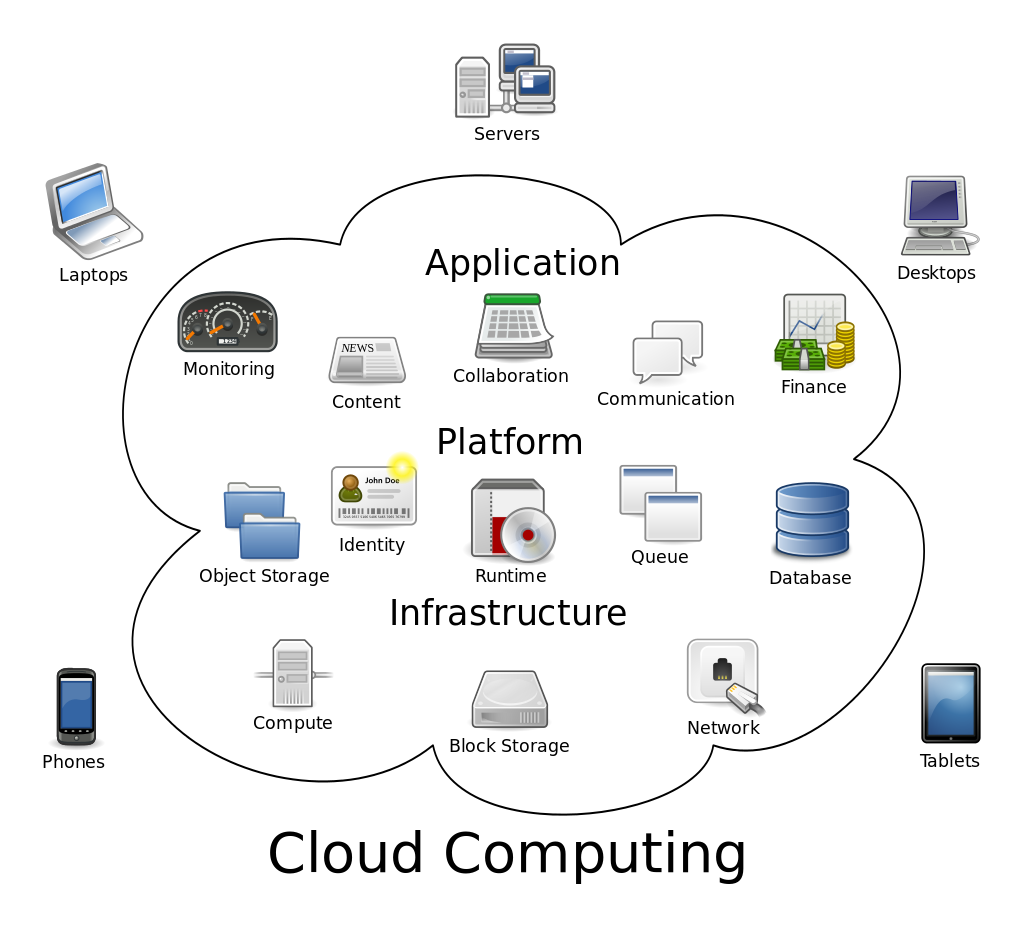 Which environment would be best if you need a simple, rapid, high-availability solution to answer a standard business problem?
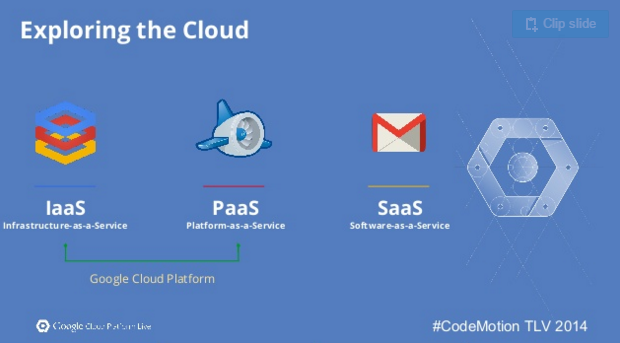 SaaS
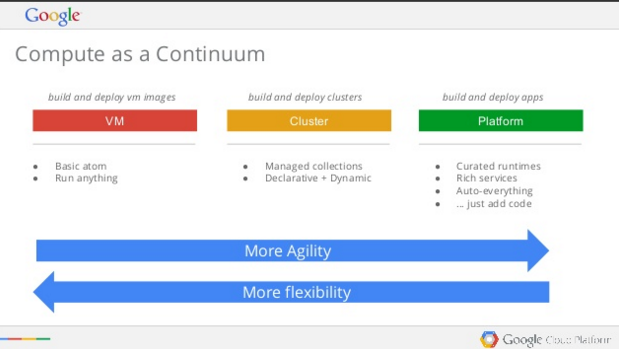 Which environment would be best if your use case requires a lot of customization and proprietary code to support a unique business model, and you have a big budget and plenty of developing, back-end, and support talent?
Which environment would be best if you need to rapidly deploy your own application but need the support of a developing environment and automated support to your code?
IaaS
PaaS
1) IaaS (Infrastructure as a Service)
“Online services that abstract user from the detail of infrastructure like physical computing resources, location, data partitioning, scaling, security, backup, etc.”
 The user is responsible for installing and maintaining the operating system and the application software.
 Resource Pooling
 Pay for resources allocated and consumed, much like a utility service.
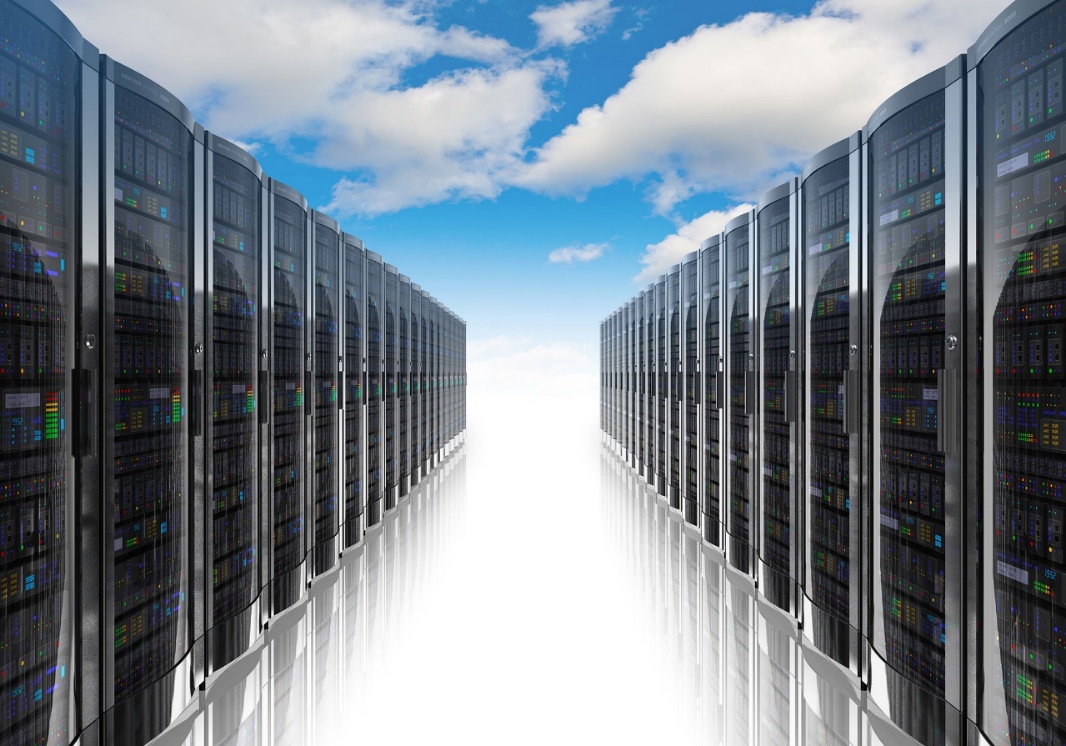 IaaS: Amazon Web Services: EC2
The gold standard in IaaS
Many services you use run on AWS
Hundreds of success stories
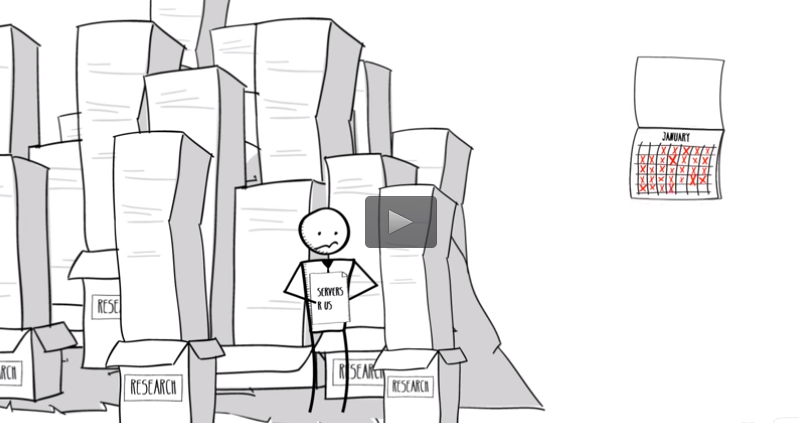 Click image to watch demo
[Speaker Notes: 4 min video : optional viewing, no captions provided]
AWS Case Study: Netflix
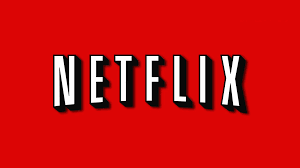 <<  Click image to watch video
8 years migration to AWS – no more data center!
AWS manage the infrastructure
Nimble architecture
  Increased productivity
 Netflix developers team now focuses on developing features unique to Netflix
Google Cloud Platform: Compute Engine
Built on the same infrastructure as Google search engine, Gmail, YouTube: “Powered by Google”
Scalable virtualization on demand
Pay per consumption, like a utility, cents per hour of usage
Each virtual machine instance is equipped with resources like disk, network, firewall, etc.
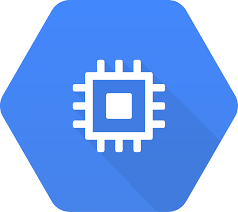 2) PaaS (Platform as a Service)
Build and deploy applications to the web quickly and without the significant capital expenditures and complexity of investments in infrastructure and support layers
 Platform includes security layers, databases, operating systems, and developing/execution environments
 Rapid deployment
 Automatic Scaling
 Integration with developing tools
 Pay for what your application consumes
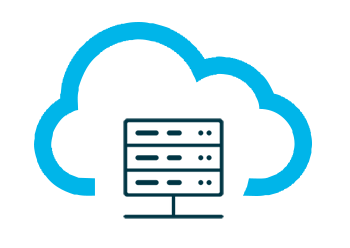 PaaS: Google App Engine (2008)
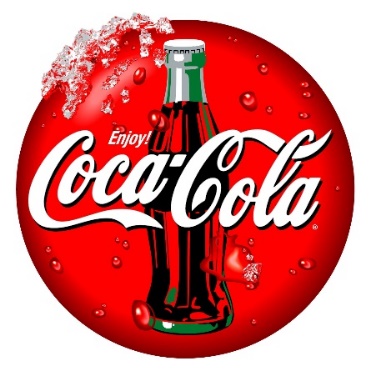 The gold standard in PaaS
Supports Python, Java, PHP, and Go
Includes free quotas
Pay per application consumption
Hundreds of apps built and deployed
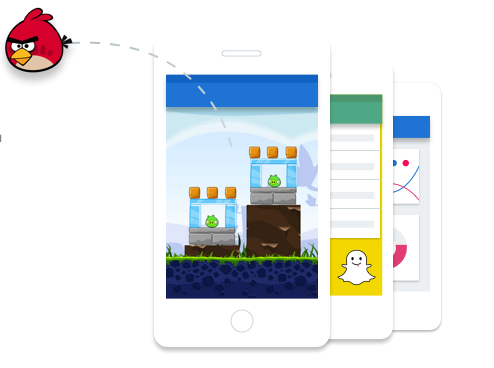 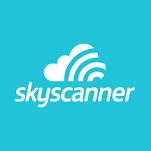 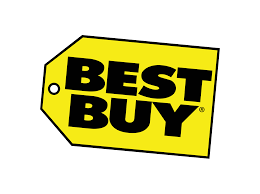 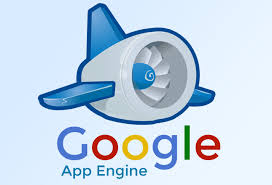 GCP Case Study: Snapchat
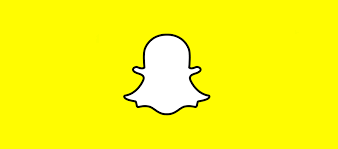 <<  Click image to watch video
Snapchat has been valued at ~$15 Billion
 All it offers is an app to share temporary, fleeting images
 Why is scalability so important?
 How might demand surge during events like Superbowl, Academy Awards, Elections, etc.?
[Speaker Notes: 5 min video]
PaaS: AWS Elastic Beanstalk (2011)
Launched 3 years after (and in response to) Google App Engine
Supports more programming languages than Google
Uses similar quotas and pay per consumption model
Click image to watch demo
[Speaker Notes: 3 min video optional, no Captions Available]
3) SaaS (Software as a Service)
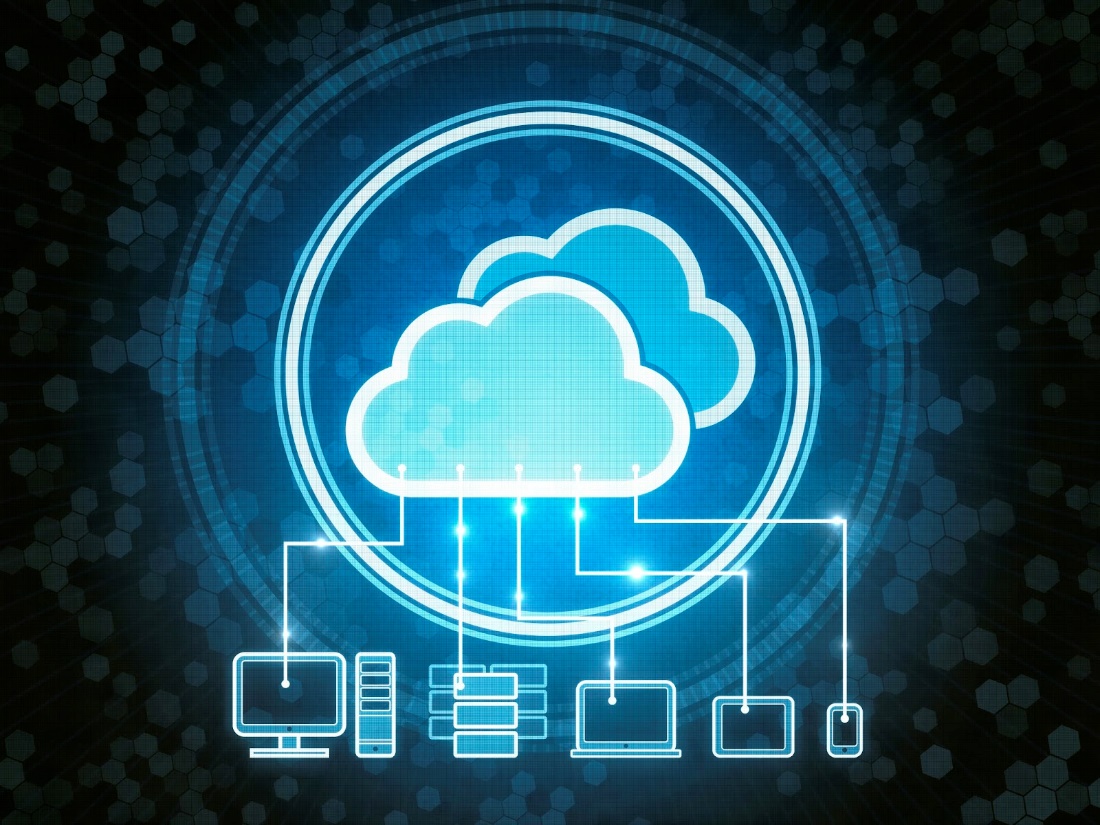 Cloud based software 
 Central, multi-tenant or virtualization architecture supports scalability
 Distributed via web browsers; available anywhere with an internet connection
 Compatible with multiple operating systems and devices
 Easy to use, collaborate, update, and sync
 Reduced time to benefit / rapid prototyping
 Revenue model is subscription based
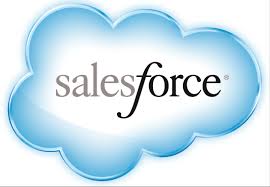 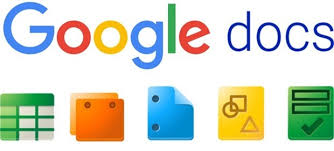 Examples of SaaS
SalesForce 
CRM tool
NetSuite 
CRM and ERP combined service
Constant Contact
Marketing automation tool
GoToMeeting 
Conferencing solution
Google Docs
Collaboration tool
DropBox
Storage solution
Adobe Creative Cloud
Suite of creative solution
Microsoft 365
Suite of creative solutions
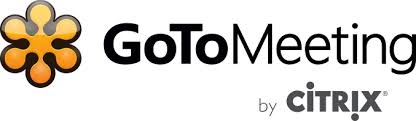 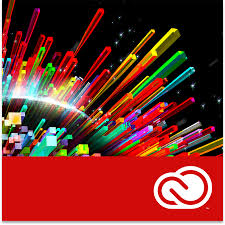 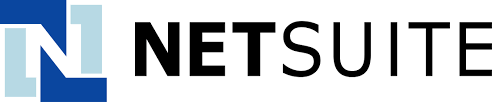 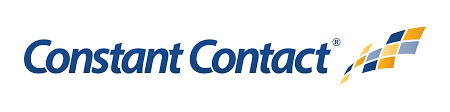 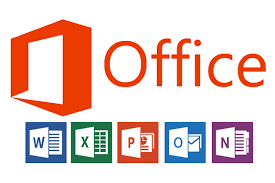 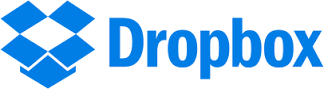 SaaS Subscription Types
Monthly billing
 Term billing
 Freemium: limited version free forever (usually very low conversion rate)
 Free Trial: full version free for a period (conversion rates should be higher)
 Paywall: similar to free trial, content blocked by quota
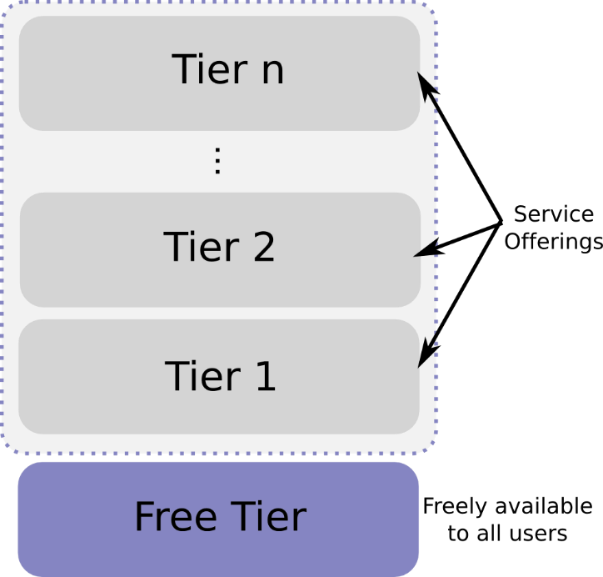 Freemium
On Premise
IaaS
PaaS
SaaS
Applications
Applications
Applications
Applications
You Manage
Data
Data
Data
Data
You Manage
Middleware
Middleware
Middleware
Middleware
You Manage
Vendor Manages
Operating System
Operating System
Operating System
Operating System
Virtualization
Virtualization
Virtualization
Virtualization
Vendor Manages
Servers
Servers
Servers
Servers
Vendor Manages
Storage
Storage
Storage
Storage
Networking
Networking
Networking
Networking
[Speaker Notes: Source: https://www.youtube.com/watch?v=KgL3BfAc9Cs]
Cloud Failures Will Happen.  Are You Ready?
Discuss:
1. What was this article about?
		


2. Why should you care?
Nothing is certain except death and taxes…and technology failures.  If your company uses a cloud provider, will you survive if they have a failure?  This article lists a number of things to consider.
If your cloud provider is down then your business is down.  Have you researched the cost of downtime for an organization and will you still be in business if your cloud provider has a catastrophic failure?